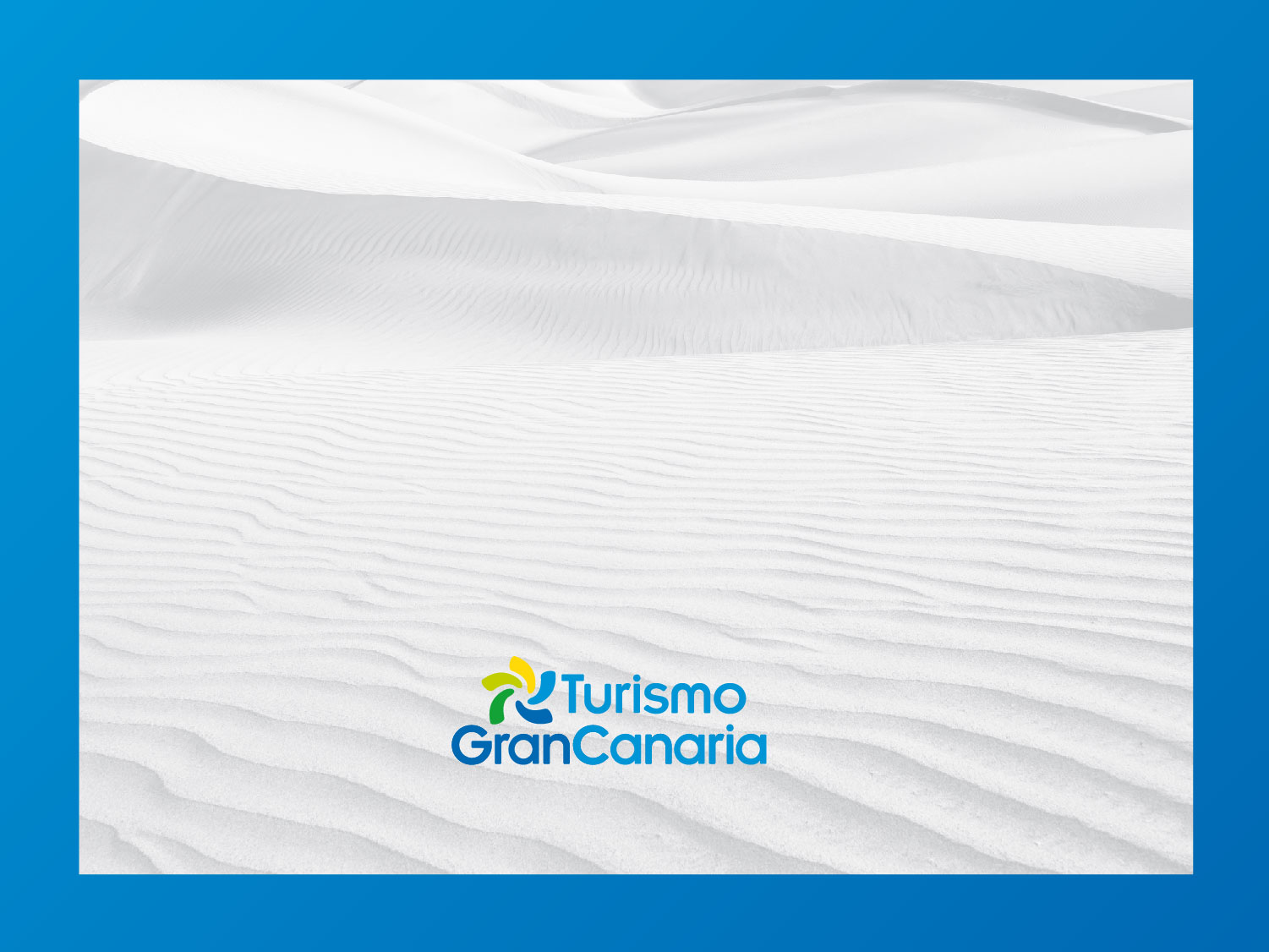 Situación del 
Sector Turístico
Julio 2024
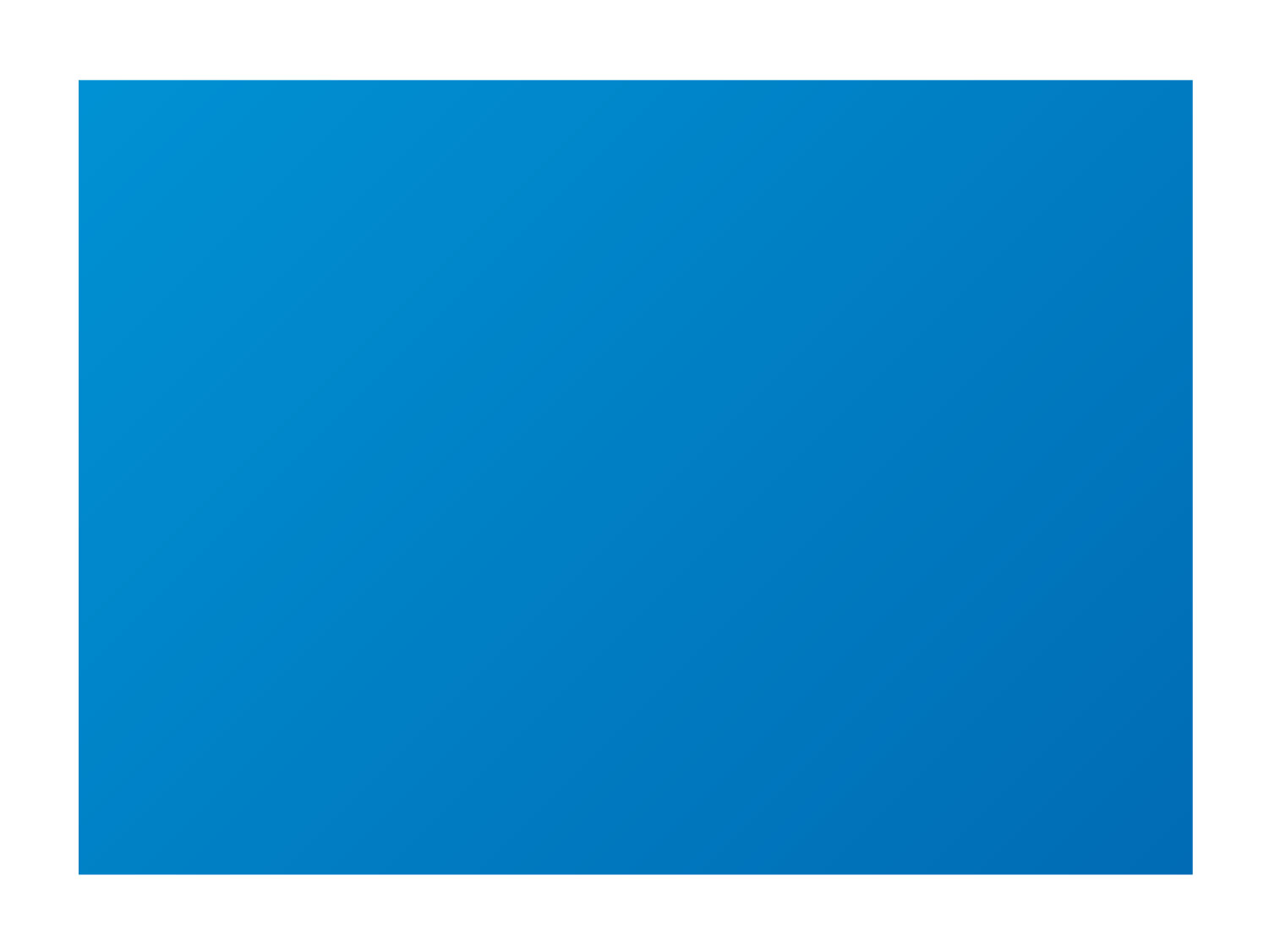 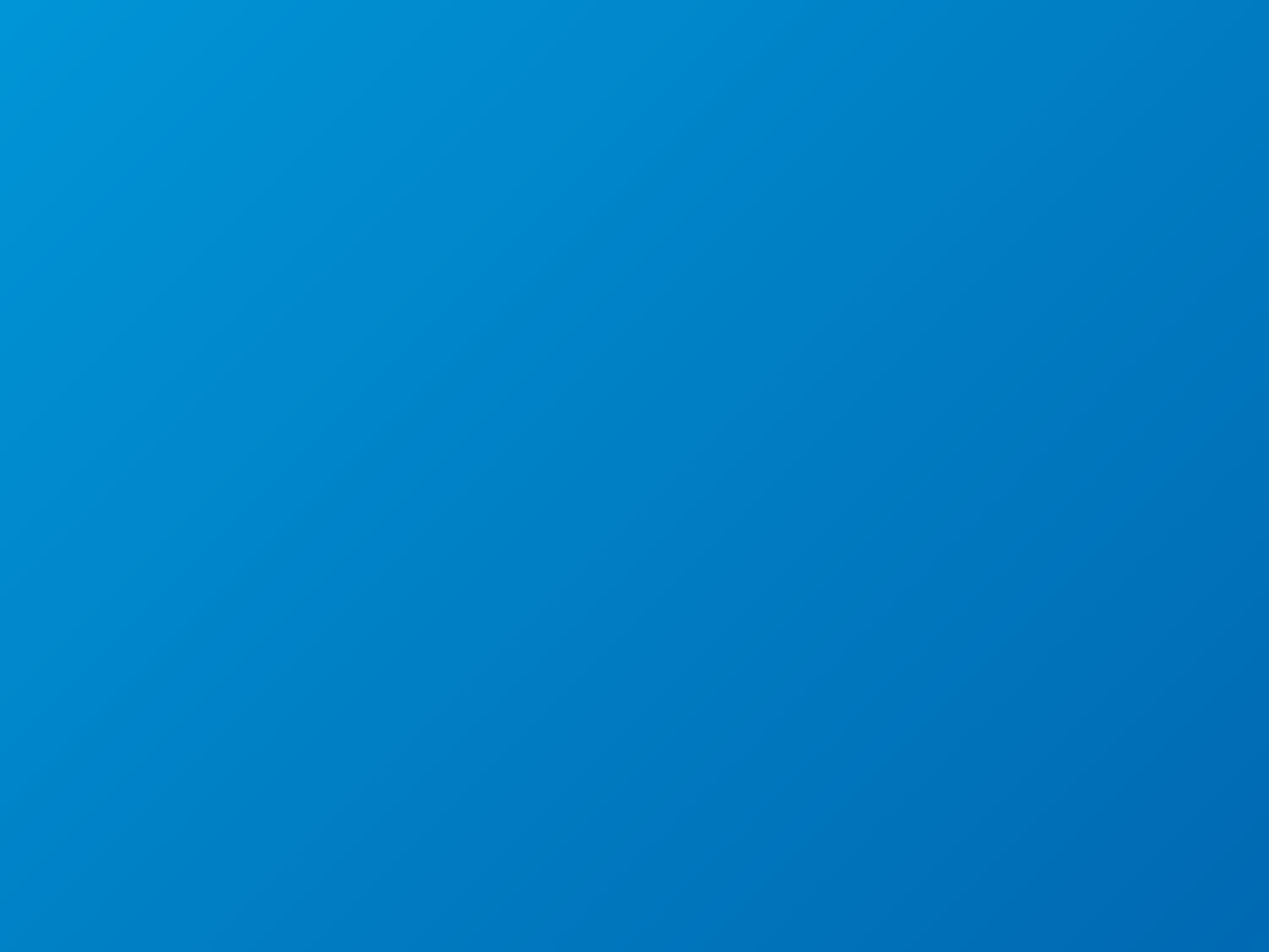 El sector turístico
 de un vistazo
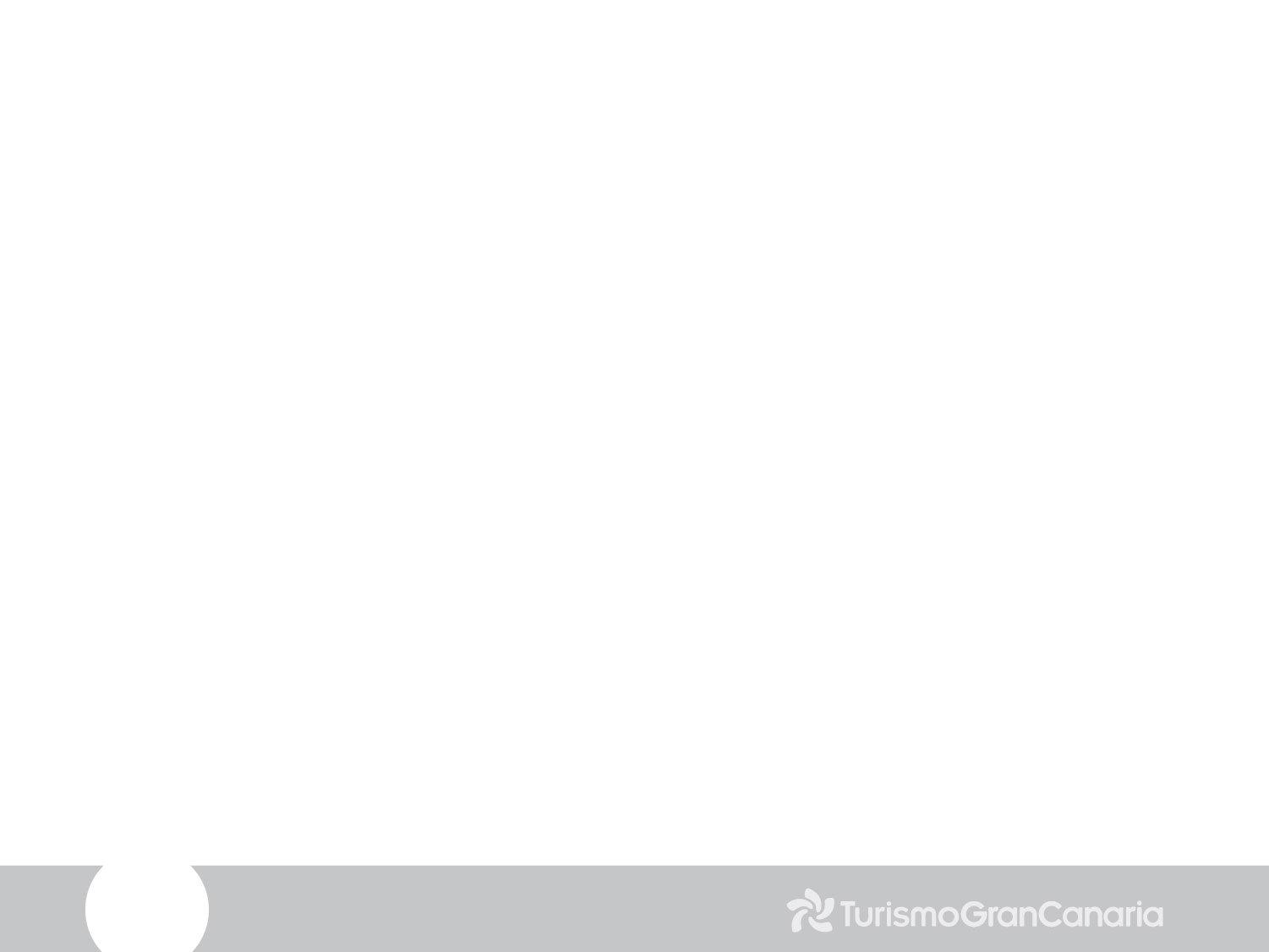 Cuadro resumen general. Julio 2024
*El dato de turistas para Canarias no coincide con la suma de las islas. El dato para cada isla se calcula como la suma de turista principal y turista secundario (aquel que visita la isla después de visitar otra).
4
[Speaker Notes: Actualizado 01/03/2023]
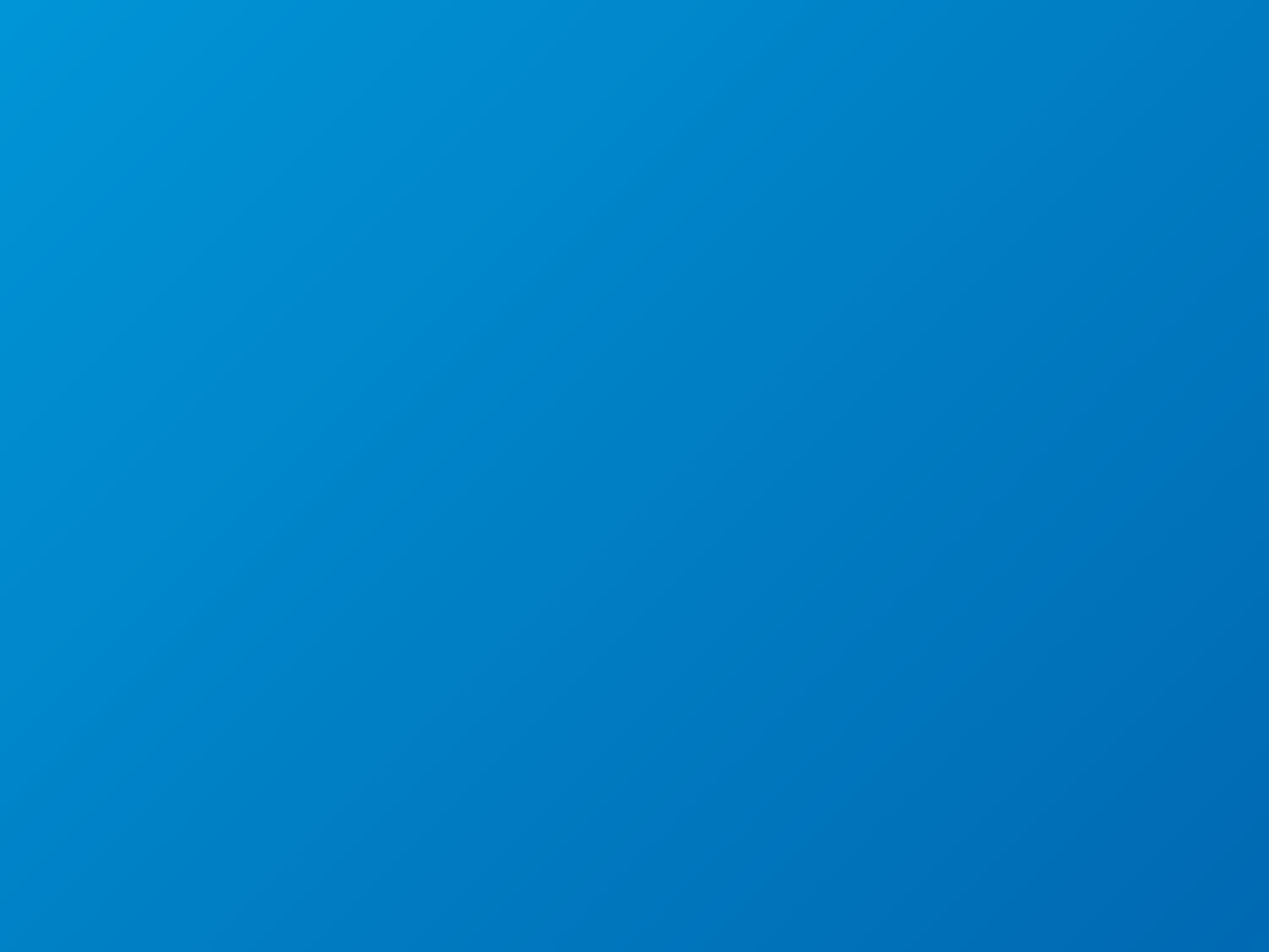 Sección 1
Turistas y pasajeros
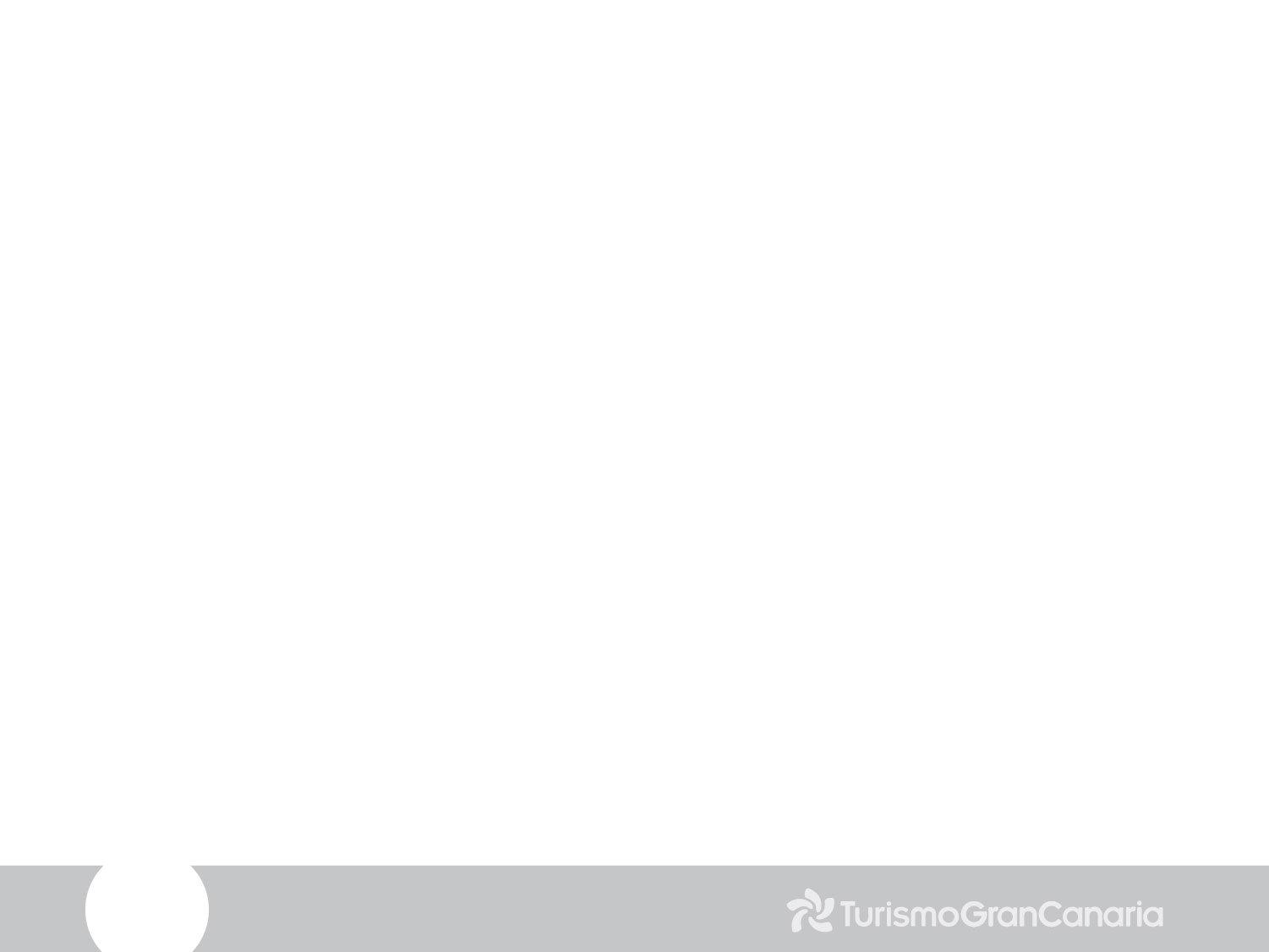 1.1 Turistas en Gran Canaria. Julio 2024
SECCIÓN 1
	Pasajeros
Fuente: ISTAC – FRONTUR.
6
[Speaker Notes: Actualizado 01/03/2023]
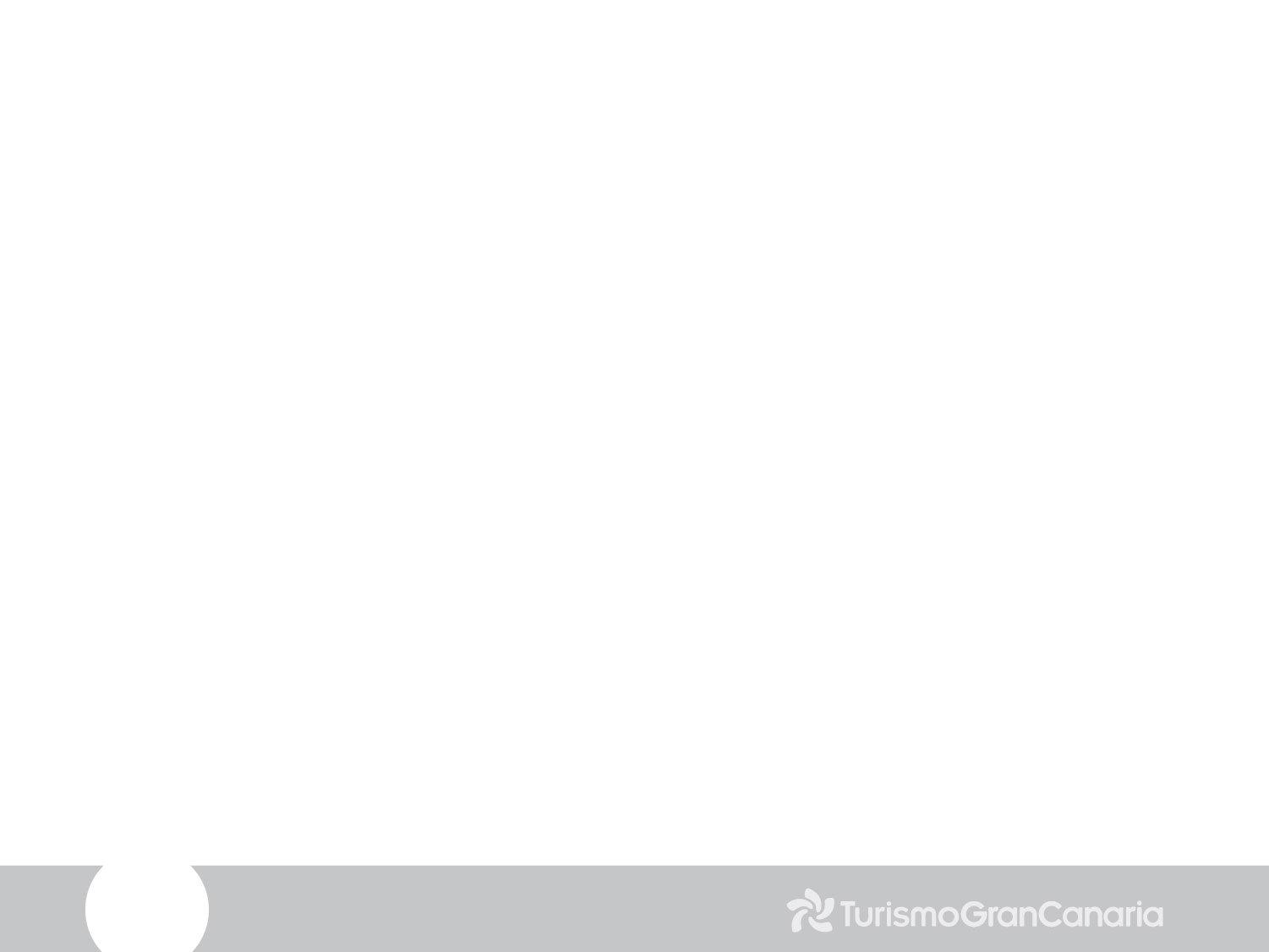 1.2 Turistas en las Islas Canarias. Julio 2024
Fuente: ISTAC – FRONTUR.
7
[Speaker Notes: Actualizado 01/03/2023]
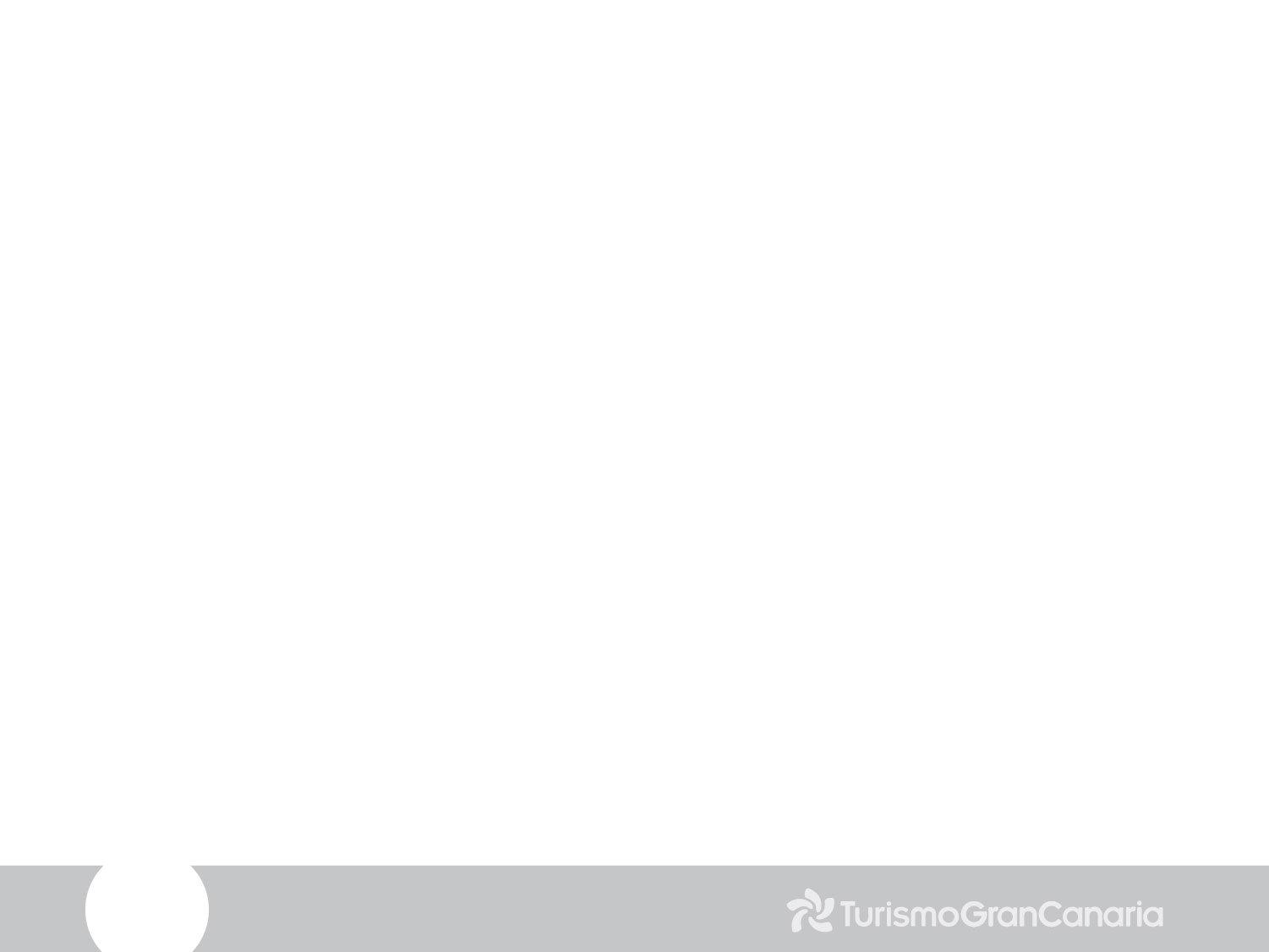 1.3 Pasajeros extranjeros llegados a Gran Canaria. Julio 2024
SECCIÓN 1
	Pasajeros
Fuente: AENA.
8
[Speaker Notes: Actualizado 01/03/2023]
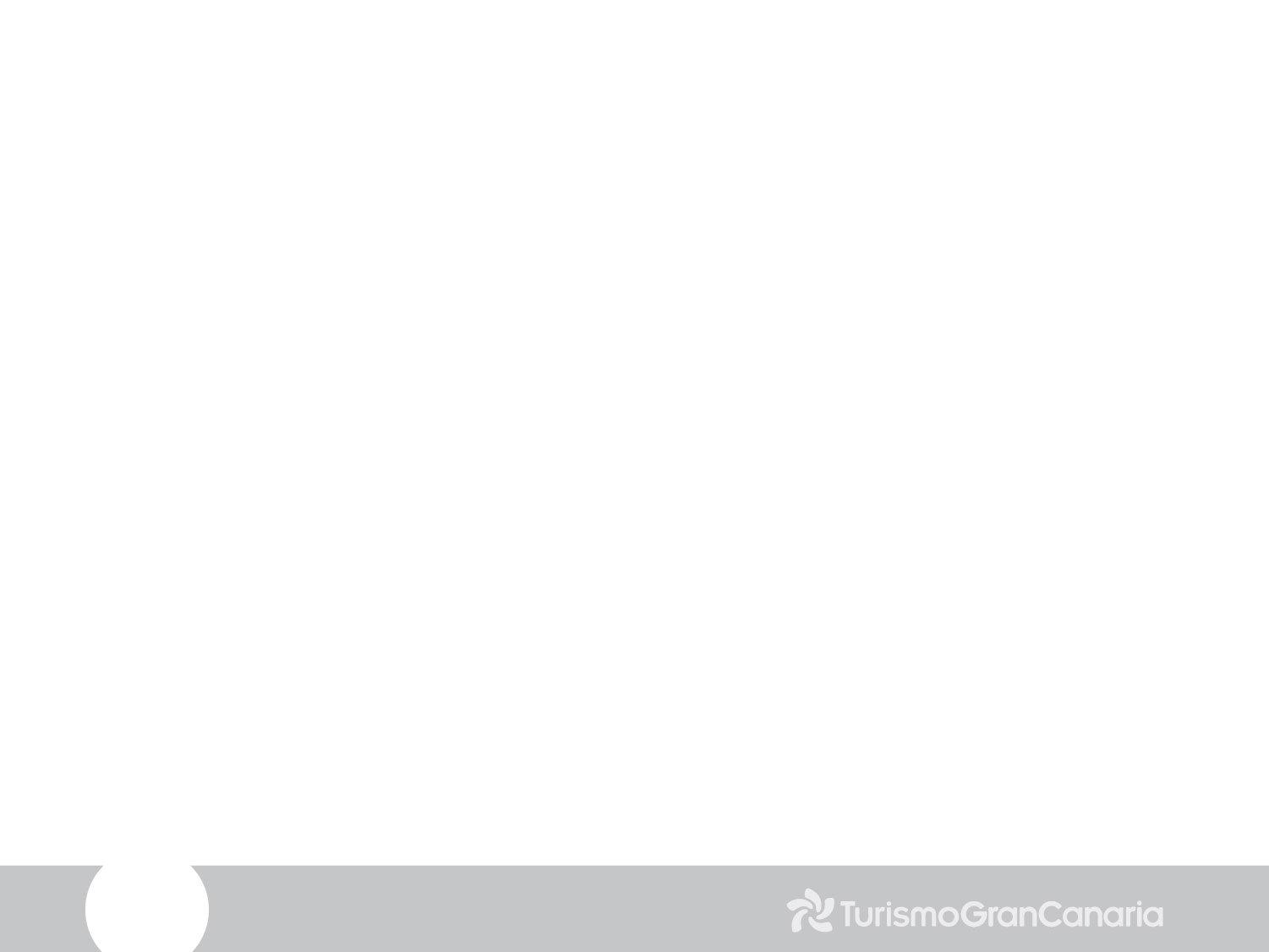 1.4 Pasajeros extranjeros llegados a Canarias. Julio 2024
Fuente: AENA.
9
[Speaker Notes: Actualizado 01/03/2023]
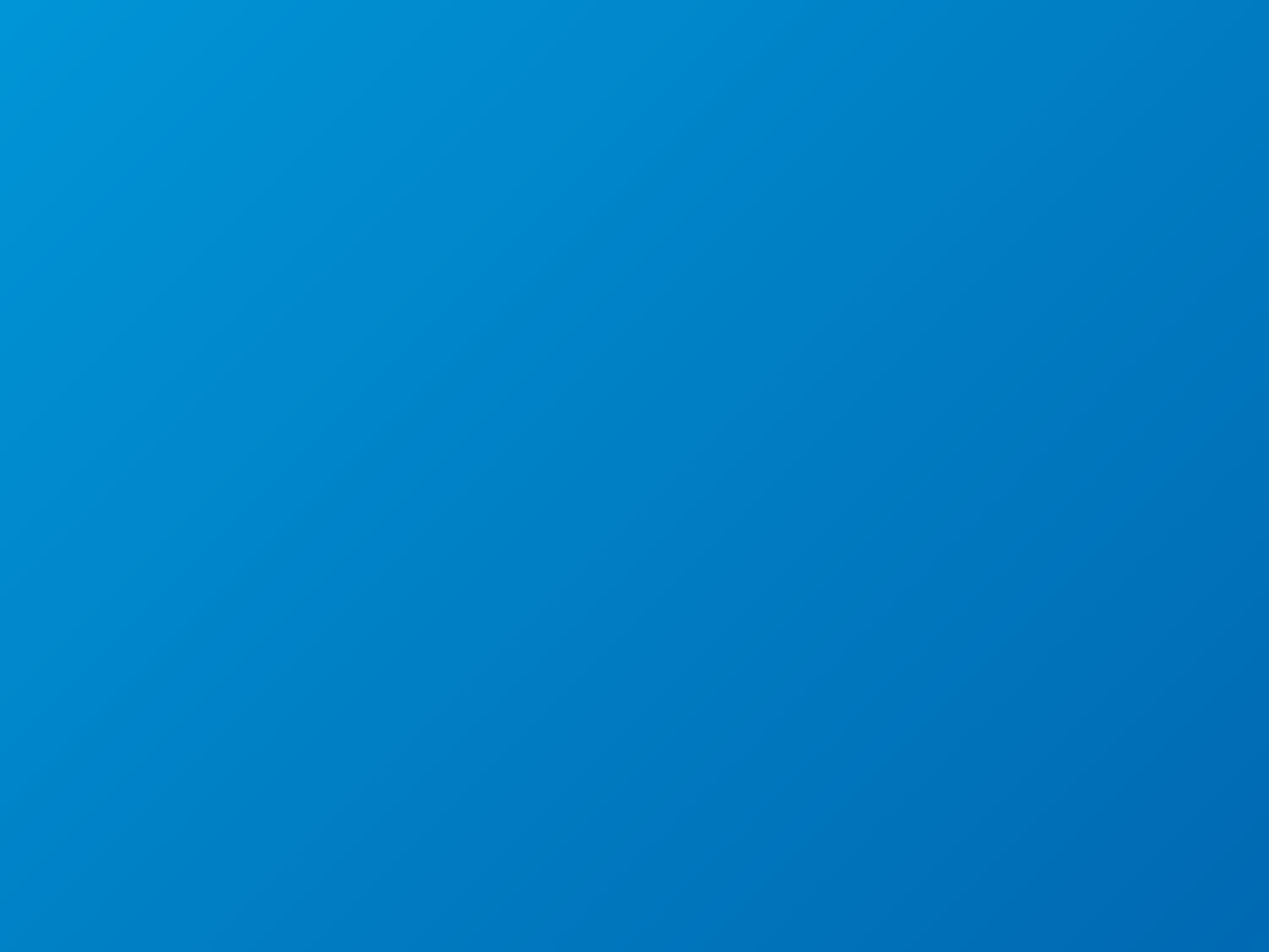 Sección 2
Perfil del cliente
2.1 Turistas según motivo de la estancia y contratación de paquetes turísticos. 
Julio 2024
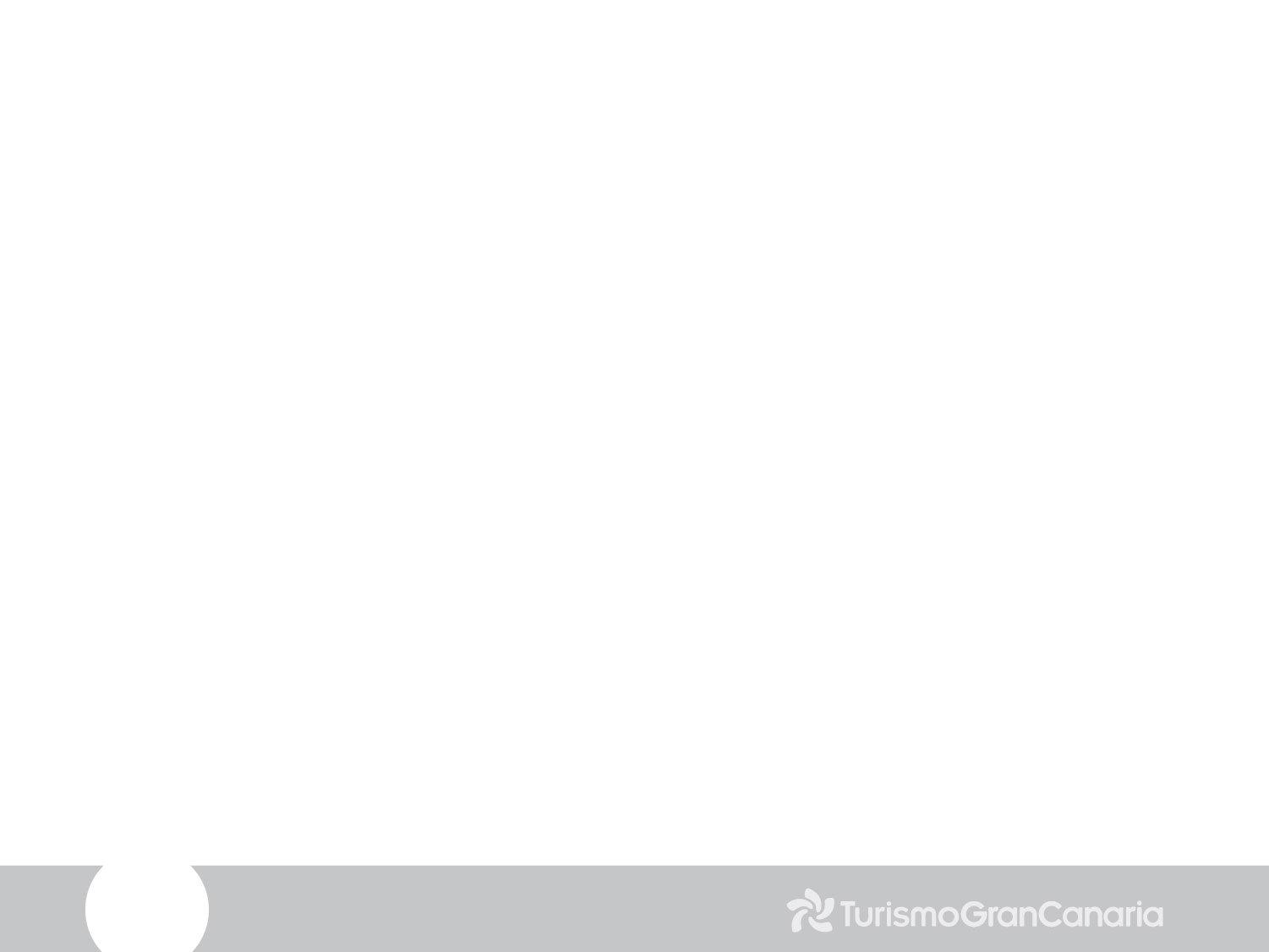 Fuente: ISTAC – FRONTUR.
11
[Speaker Notes: Actualizado 01/03/2023]
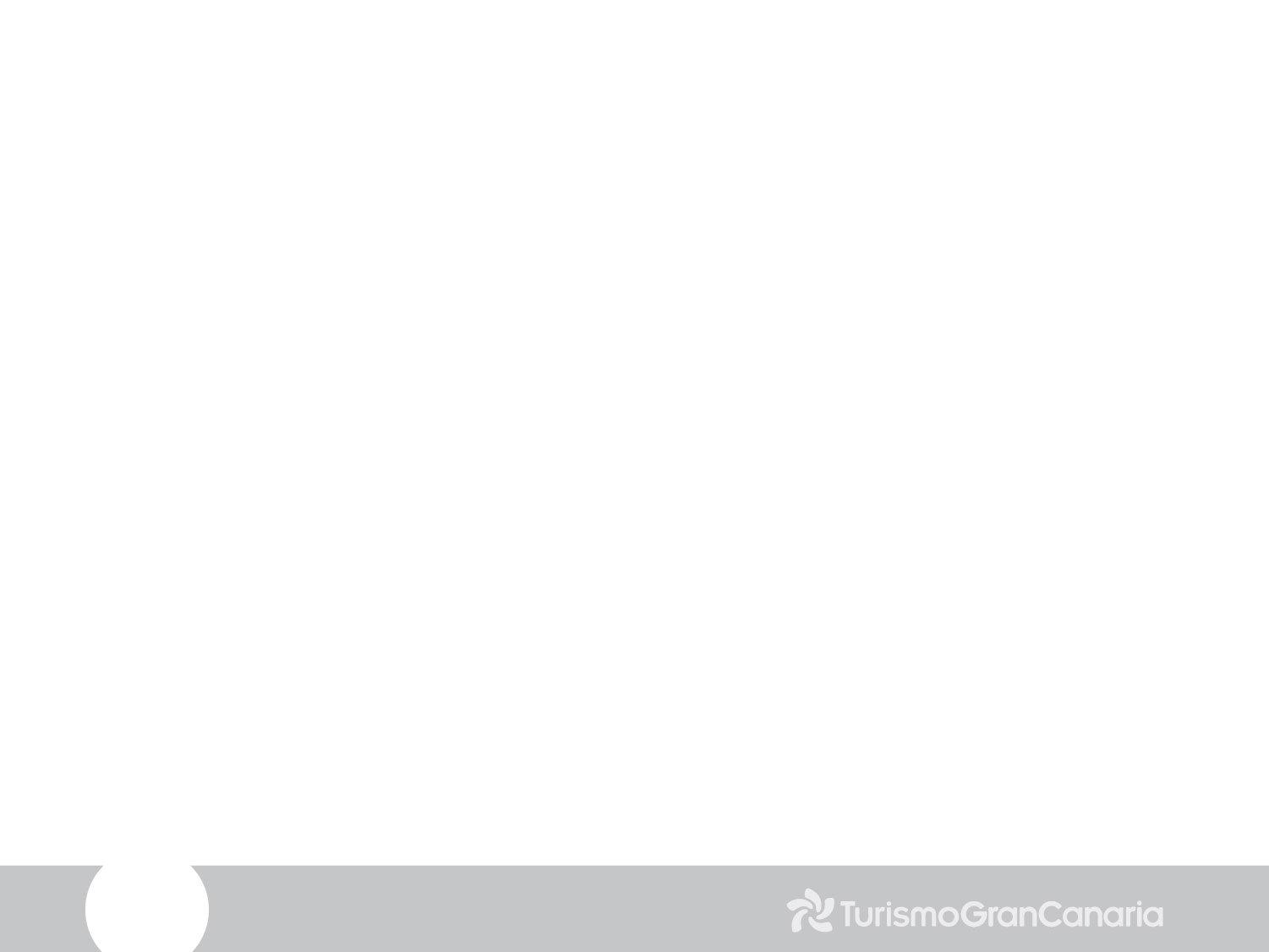 2.2 Turistas según tipo de alojamiento y número de pernoctaciones. 
Julio 2024
Fuente: ISTAC – FRONTUR.
12
[Speaker Notes: Actualizado 01/03/2023]
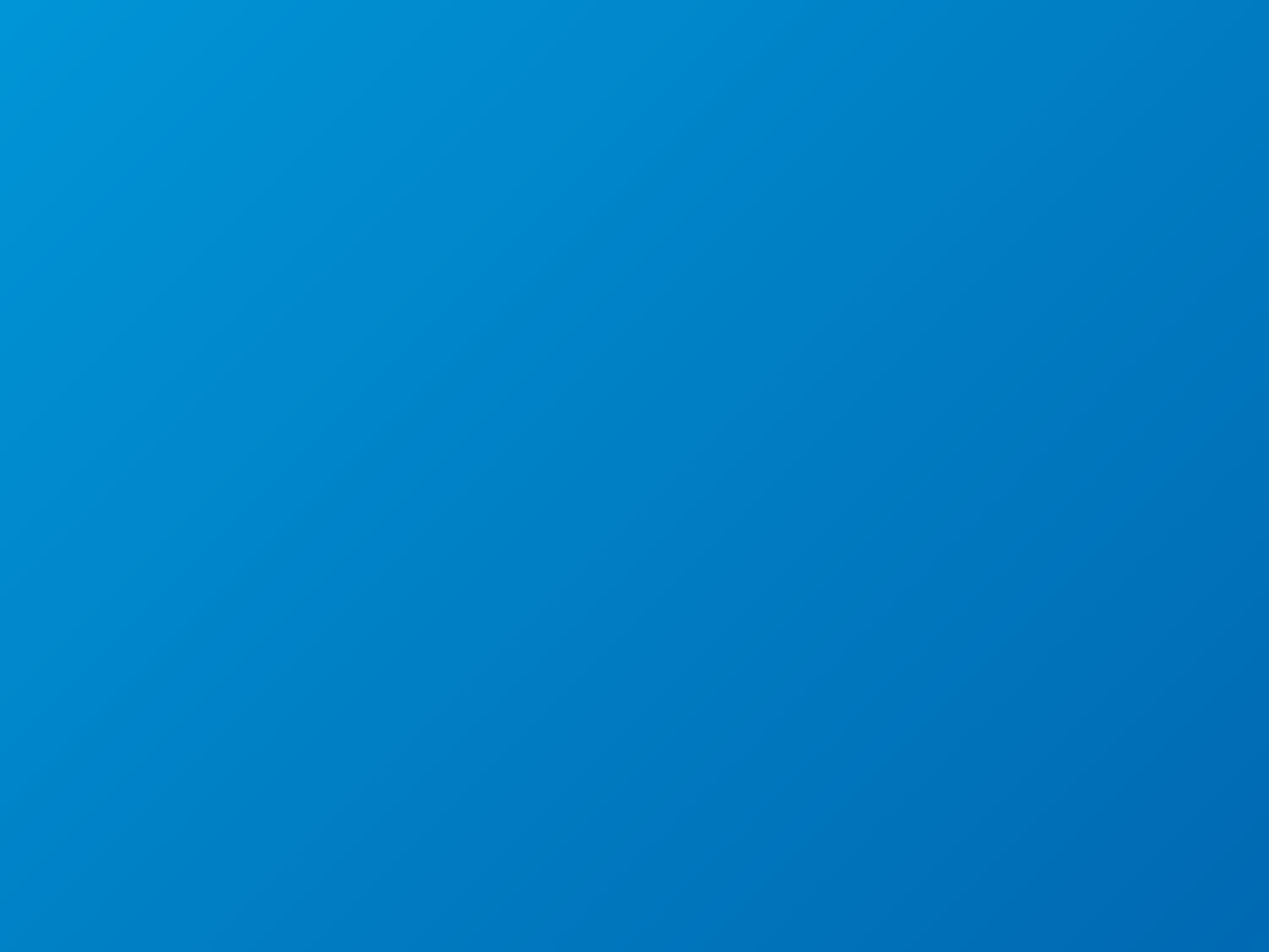 Sección 3
Indicadores Alojativos
13
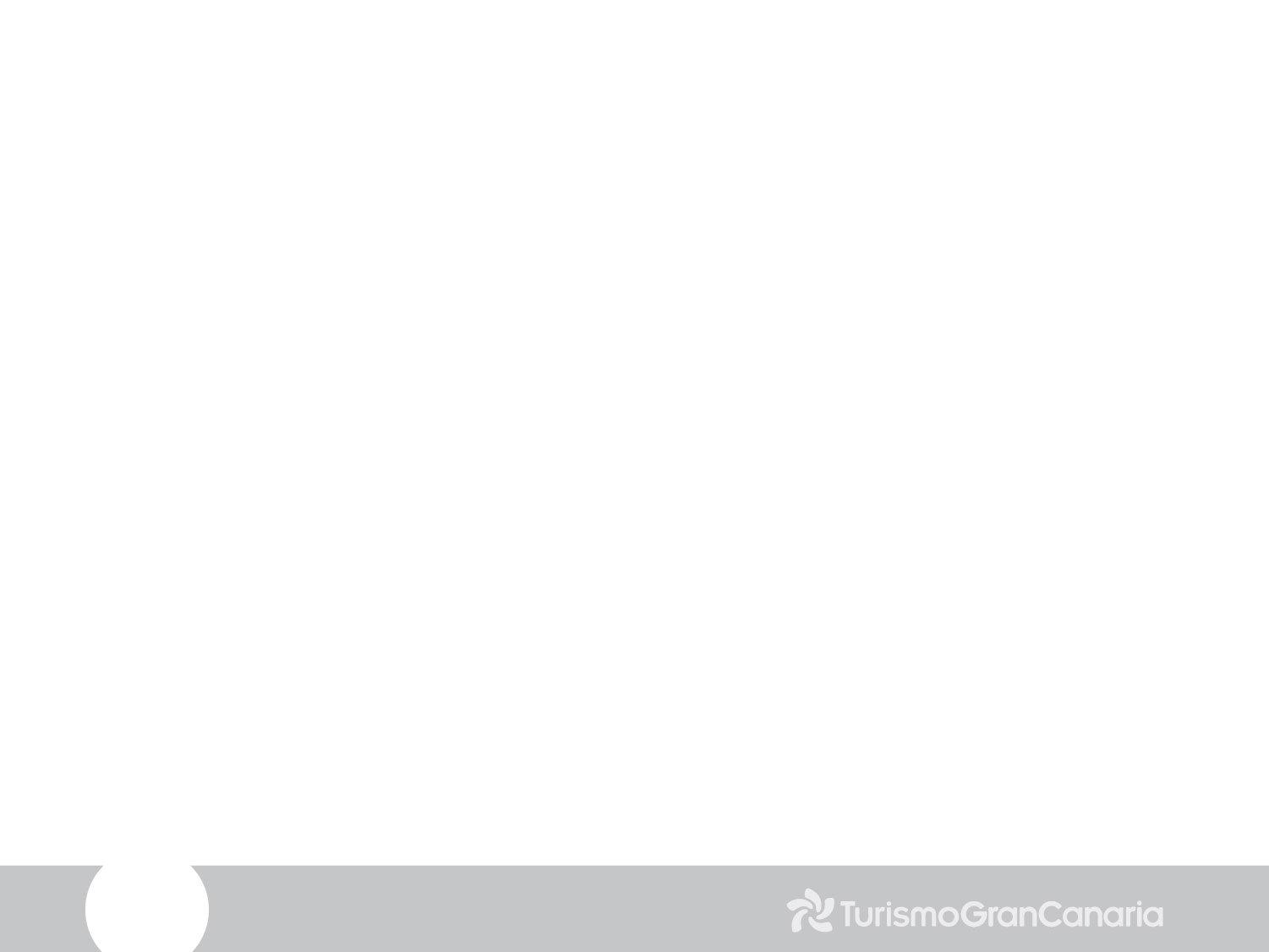 3.1 Encuesta de ocupación hotelera y extrahotelera en Gran Canaria. 
Julio 2024
Fuente: ISTAC – Encuestas de Alojamiento Turístico. Nota: “Nacionales” excluye “Canarias”.
14
[Speaker Notes: Actualizado 01/03/2023]
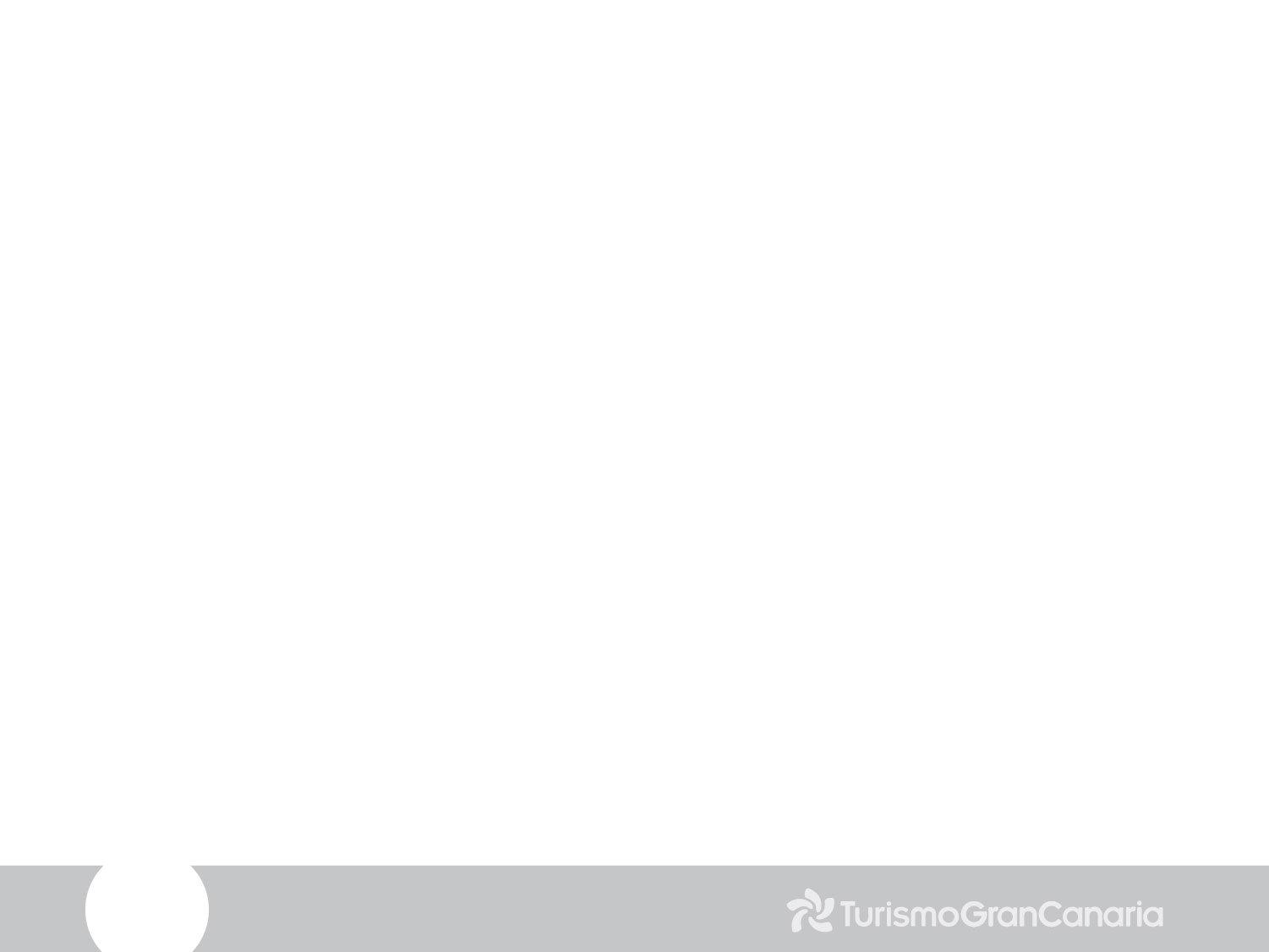 3.2 Estancia media en Gran Canaria según procedencia. Julio 2024
Fuente: ISTAC – Encuestas de Alojamiento Turístico. Nota: “España” excluye “Canarias”.
15
[Speaker Notes: Actualizado 01/03/2023]
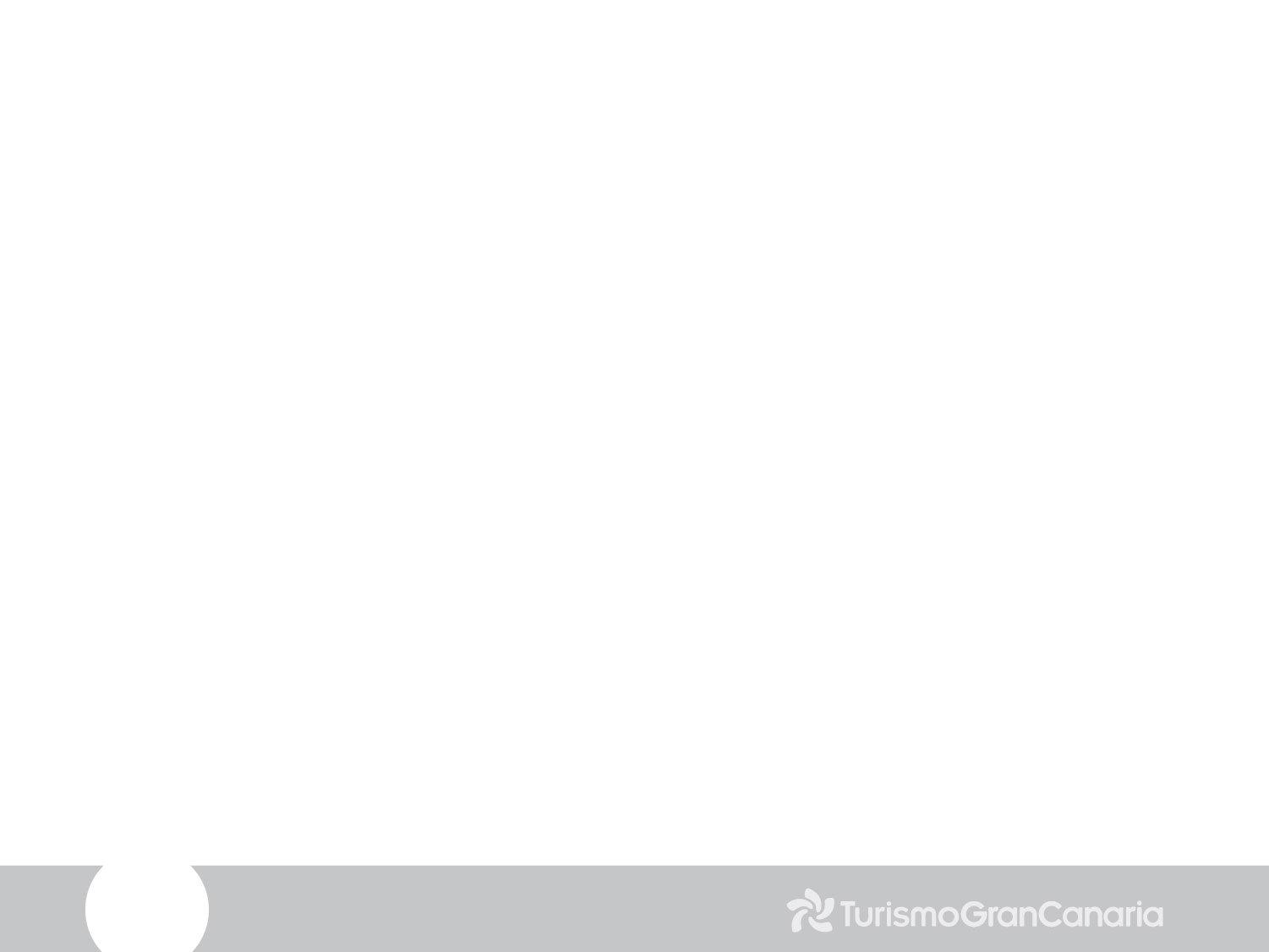 3.3 Pernoctaciones totales en Gran Canaria según procedencia. Julio 2024
Fuente: ISTAC – Encuestas de Alojamiento Turístico. Nota: “España” excluye “Canarias”.
16
[Speaker Notes: Actualizado 01/03/2023]
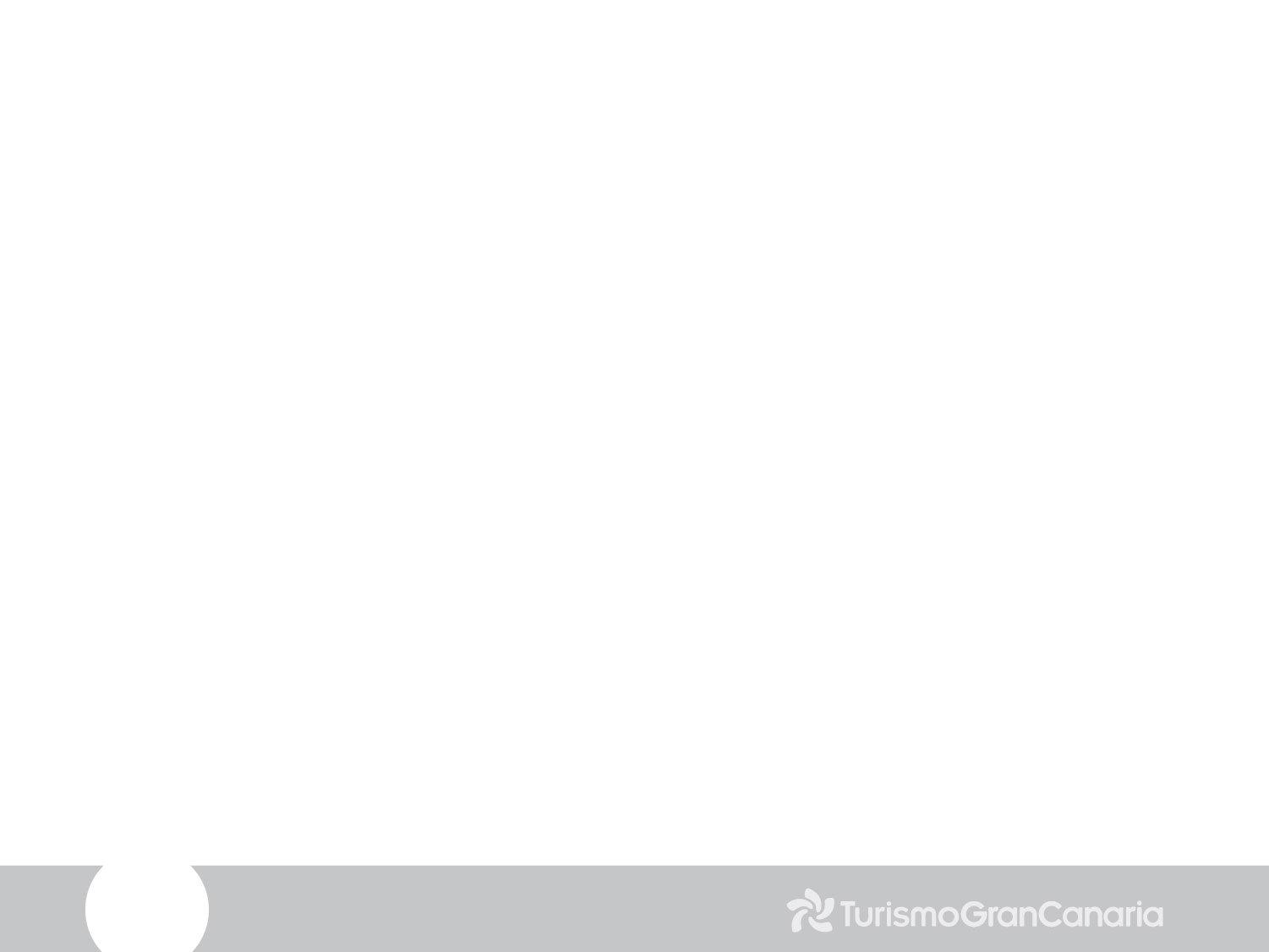 3.4 Tasa media diaria por habitación (ADR). Julio 2024
Fuente: ISTAC – Encuestas de Alojamiento Turístico.
17
[Speaker Notes: Actualizado 01/03/2023]
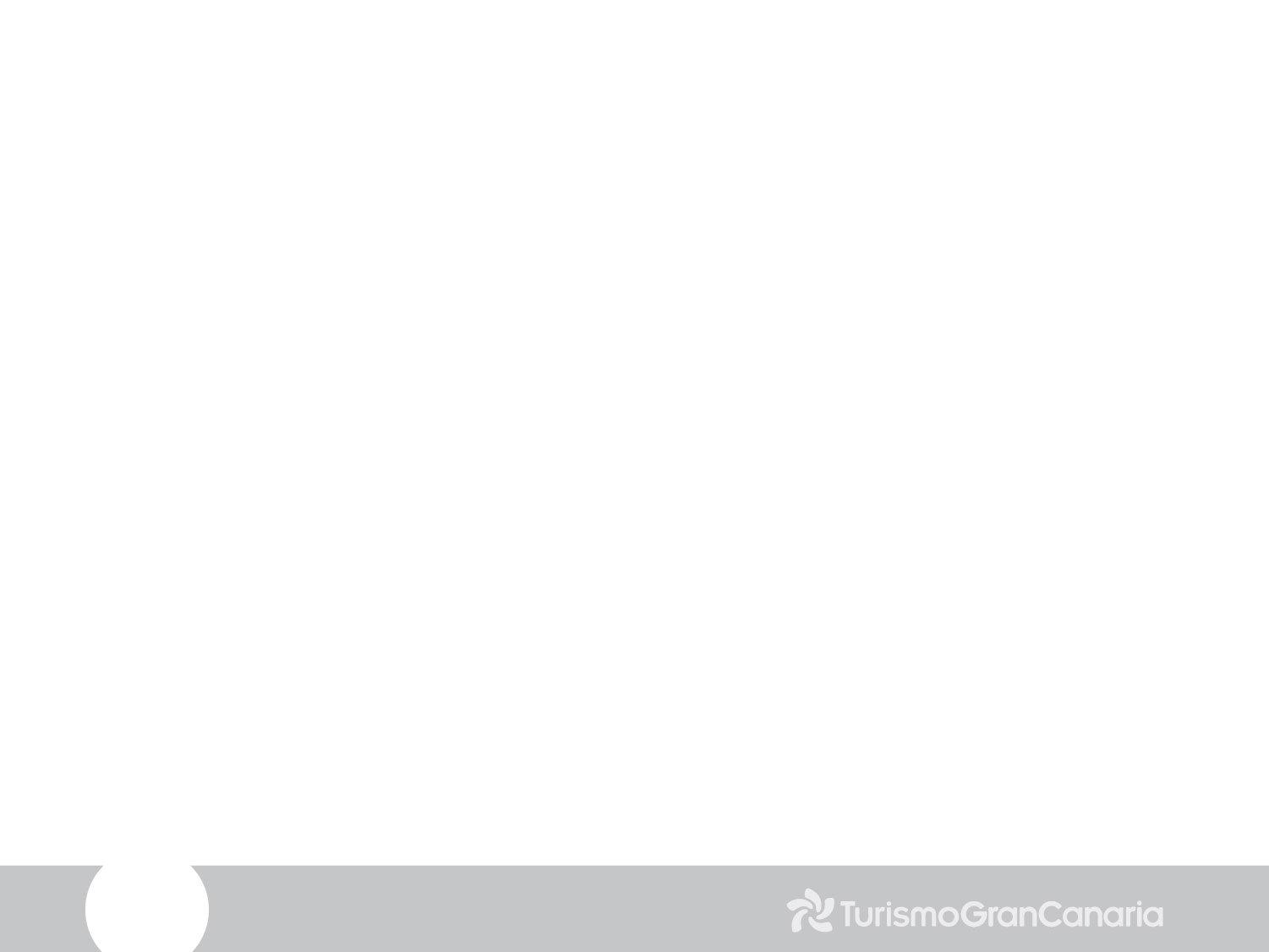 3.5 Tasa de ocupación por plazas. Julio 2024
Fuente: ISTAC – Encuestas de Alojamiento Turístico.
18
[Speaker Notes: Actualizado 01/03/2023]
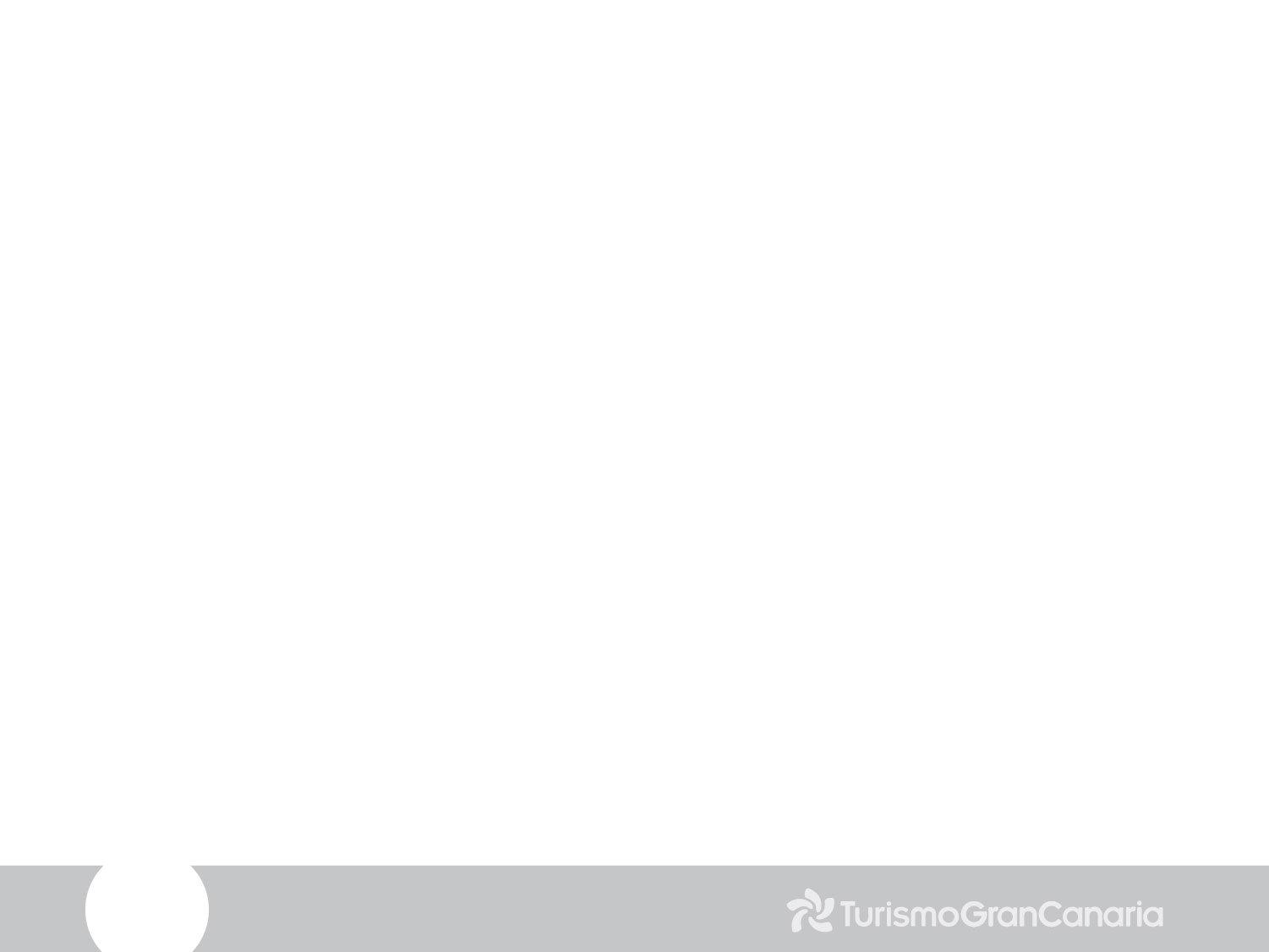 3.6 Estadísticas por zonas y microdestinos turísticos en Gran Canaria. Julio 2024
Fuente: ISTAC – Encuestas de Alojamiento Turístico. Nota: La tabla recoge únicamente los datos relativos al mes de julio de 2024 en todos los indicadores, junto con la respectiva variación porcentual de los meses de julio de 2023 y 2024.
19
[Speaker Notes: Actualizado 01/03/2023]
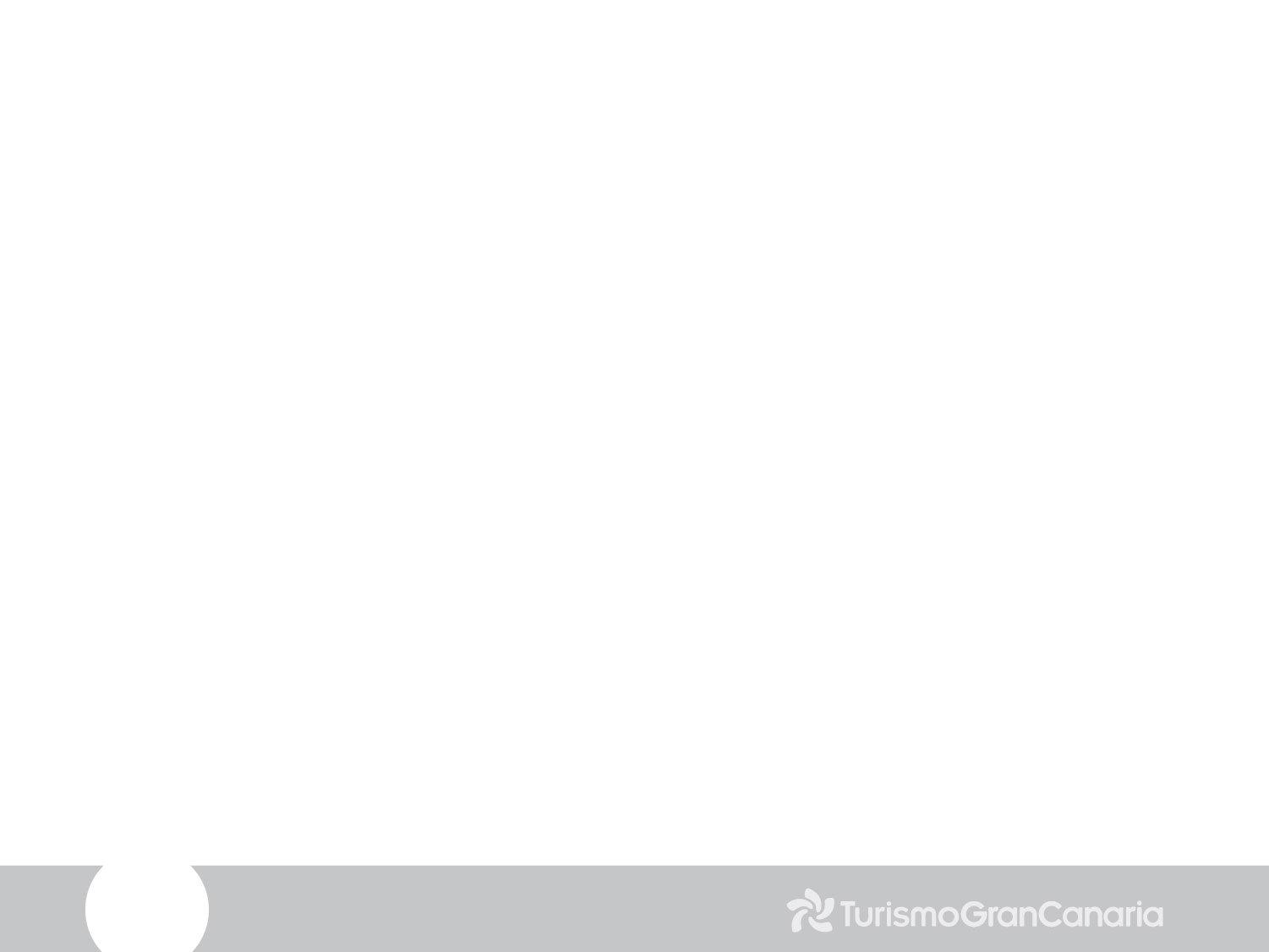 3.7 Alquiler Airbnb. Julio 2024
Fuente: Mabrian.
20
[Speaker Notes: Actualizado 01/03/2023]
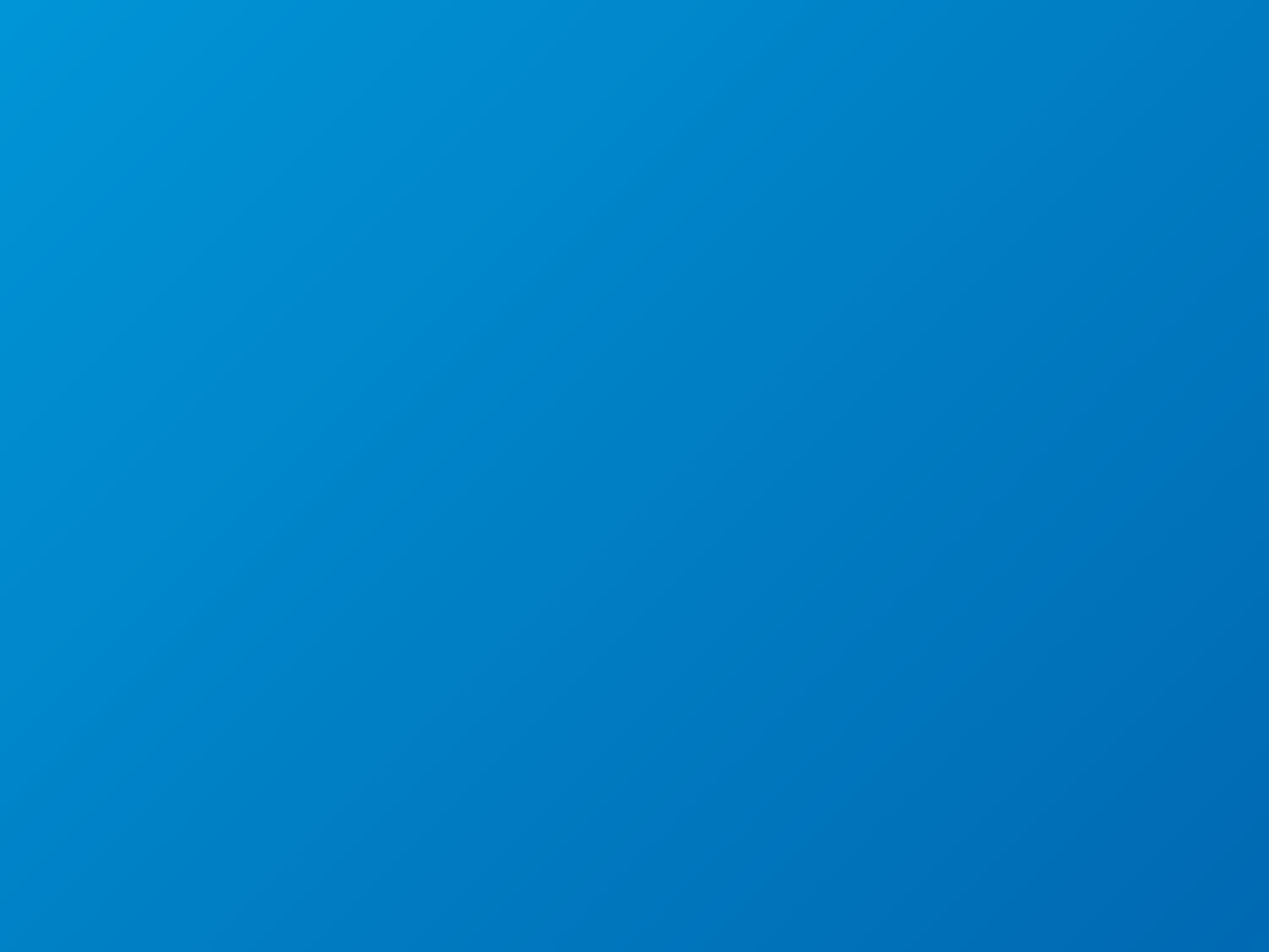 Sección 4
Empleo
21
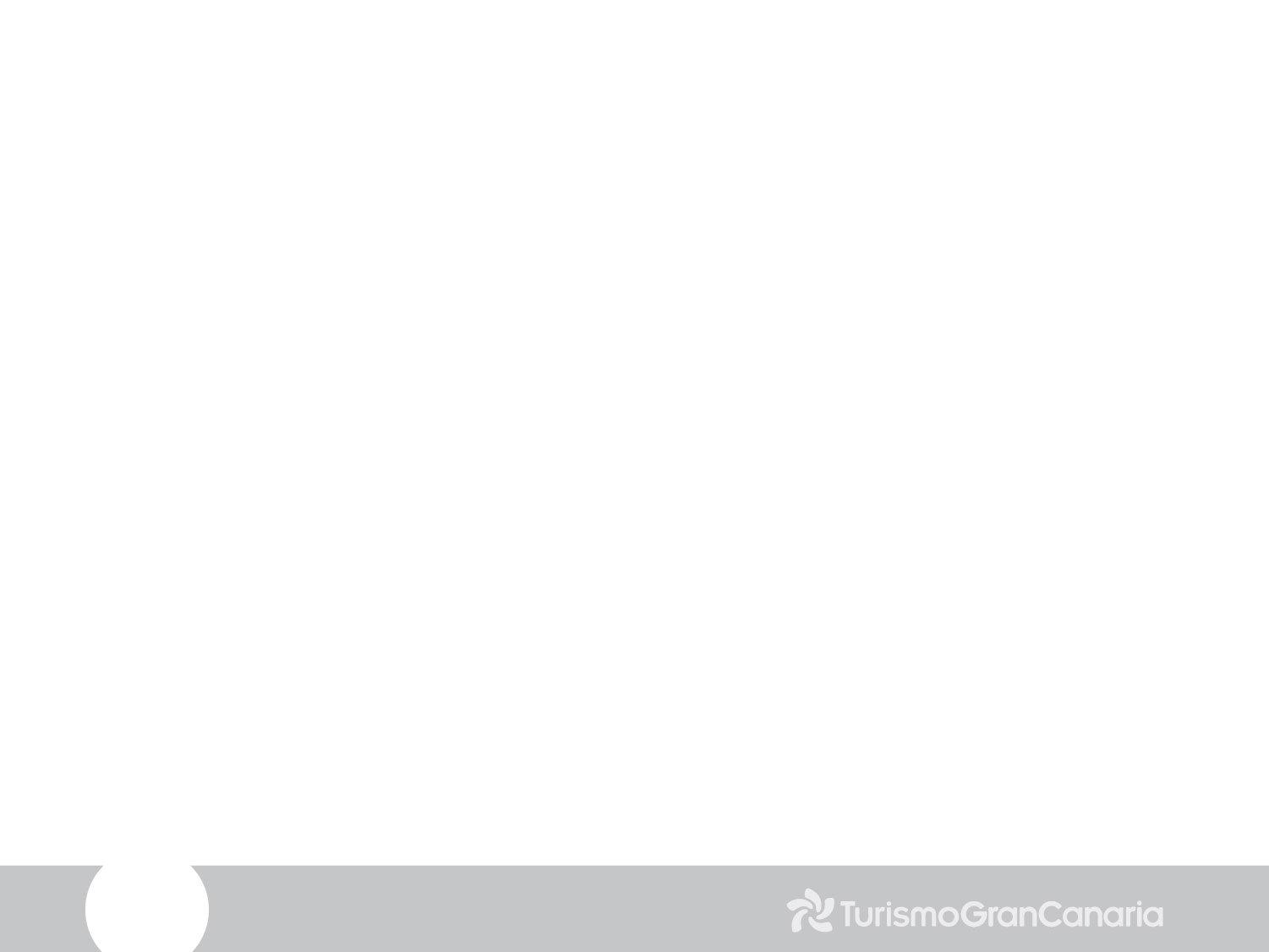 4. Empleo en el sector turístico en Gran Canaria. Julio 2024
Fuente: OBECAN e ISTAC.
22
22
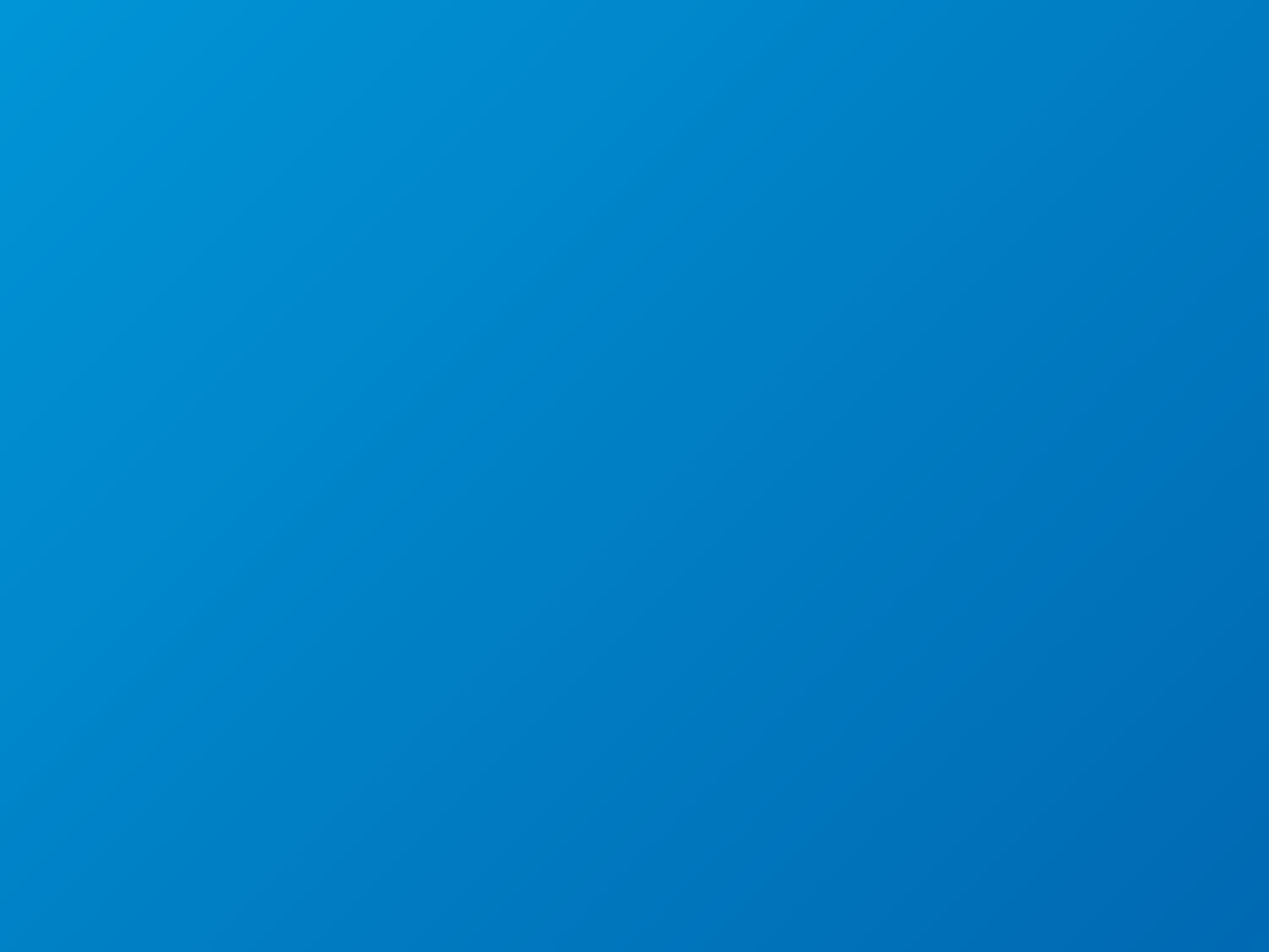 Sección 5
Conectividad aérea
23
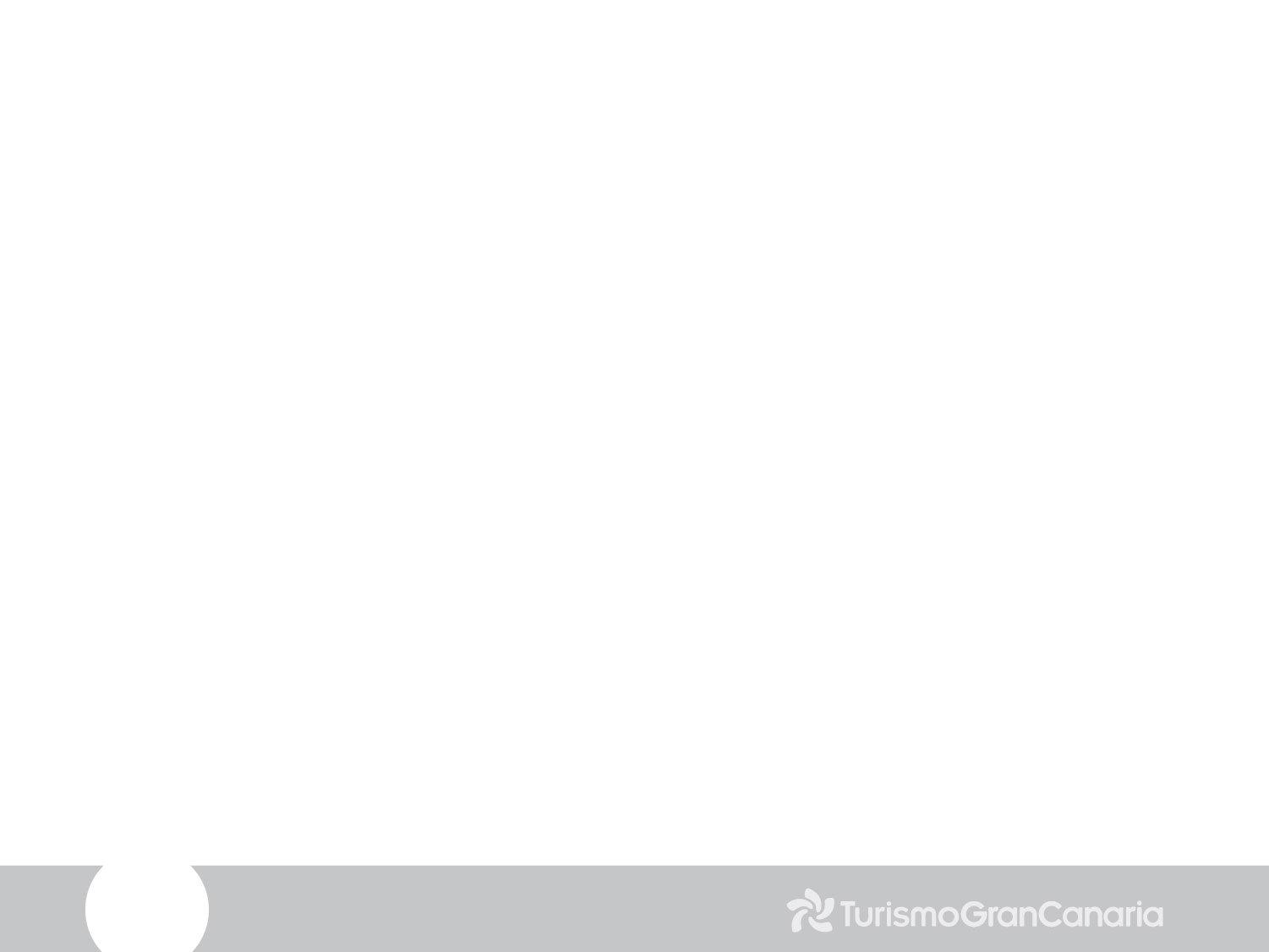 5.1 Ranking de líneas aéreas en Gran Canaria, por pasajeros de llegada. 
Julio 2024
Fuente: AENA.
24
24
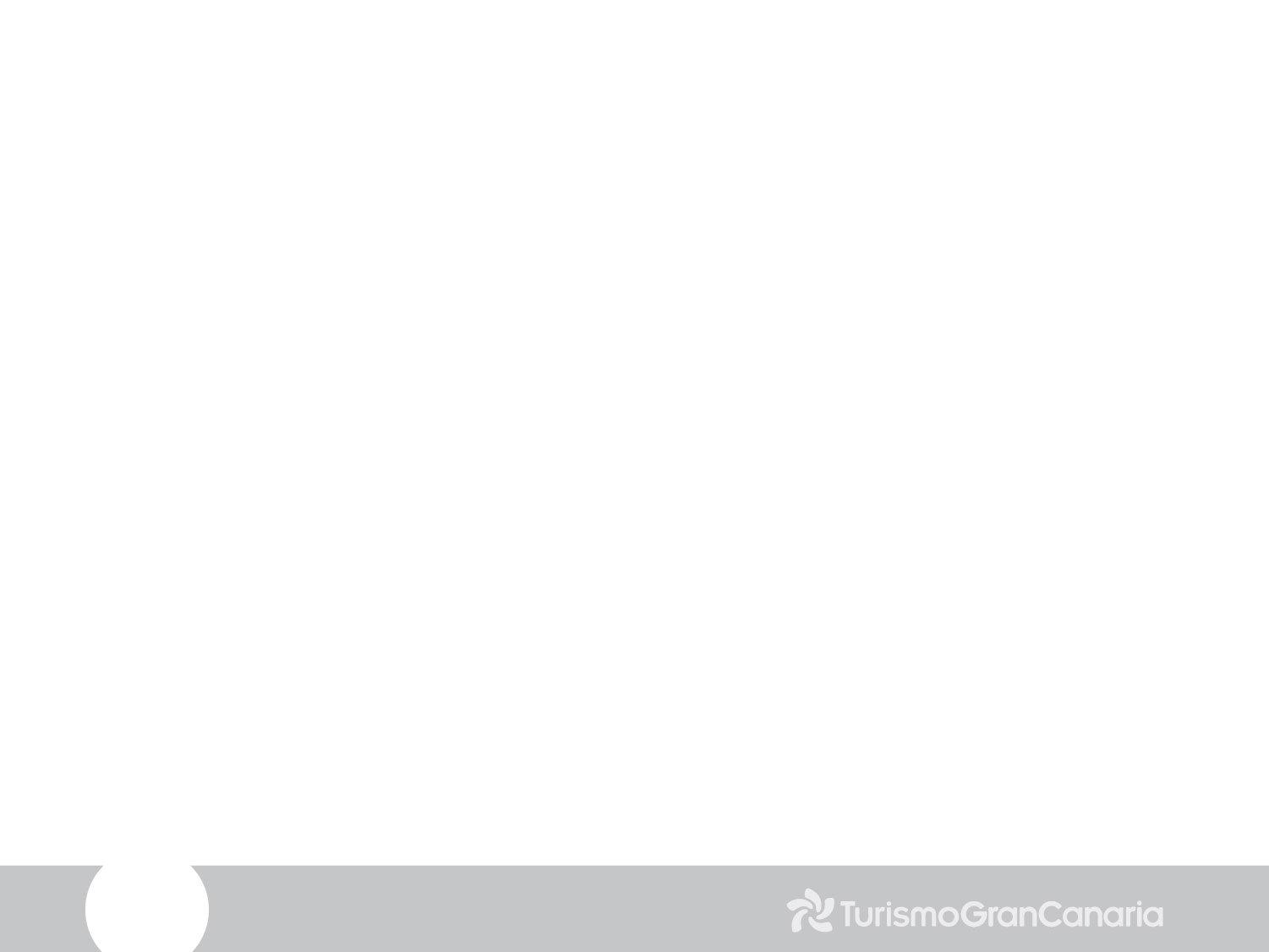 5.2 Ranking de aeropuertos de origen con destino Gran Canaria. Llegadas. Julio 2024
Fuente: AENA.
25
25
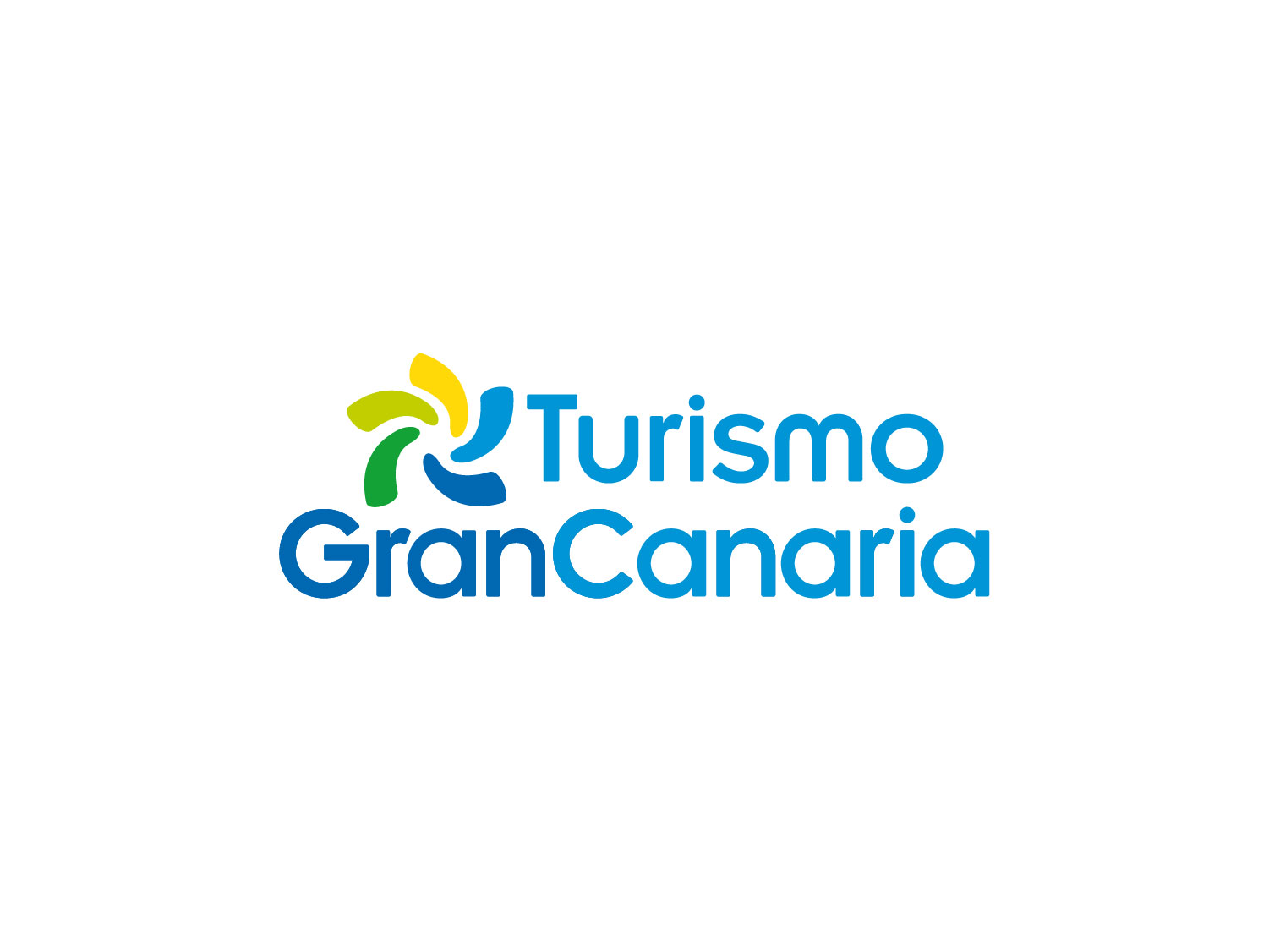